Неделя Чукотки
МБДОУ «ДС «Солнышко» с.Лорино» Заместитель заведующего по ВМР: Пыккын А.Ю.
План проведения мероприятий ко дню Чукотки
1 Этап Региональной олимпиады «Евражкины тропки» по родным языкам
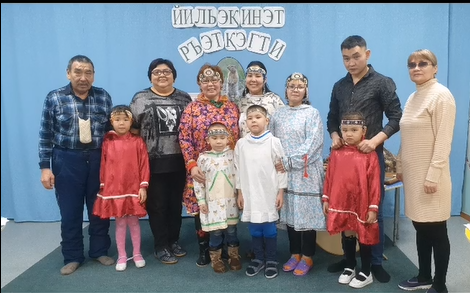 Ознакомление с национальными танцами Чукотки
Ознакомление с национальной одеждой Чукотки
Викторина «Писатели и поэты Чукотки»
Выставка рисунков «Мой край-Чукотка»
Аппликация «Обитатель моря - морж»
Праздник «День Чукотки»
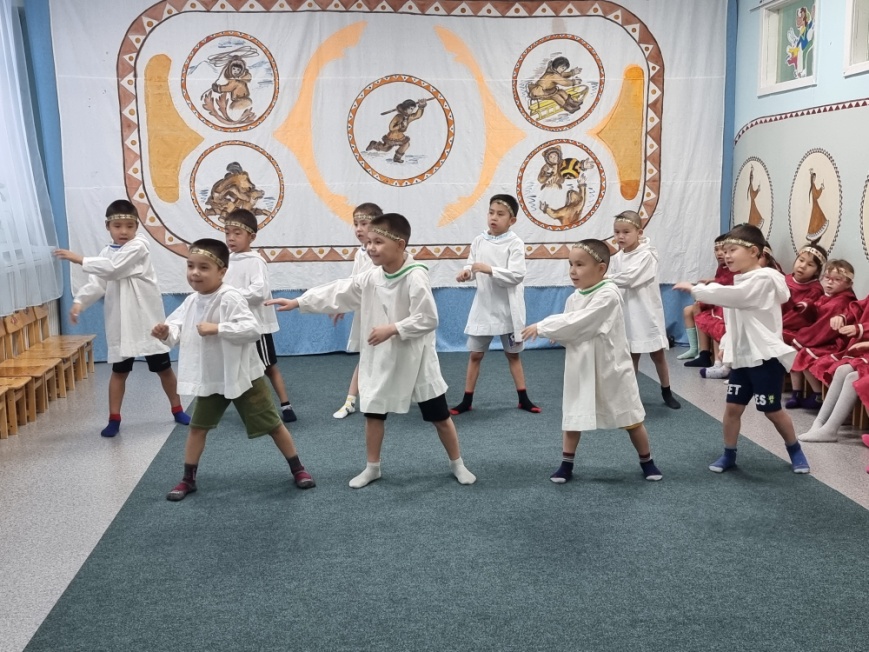 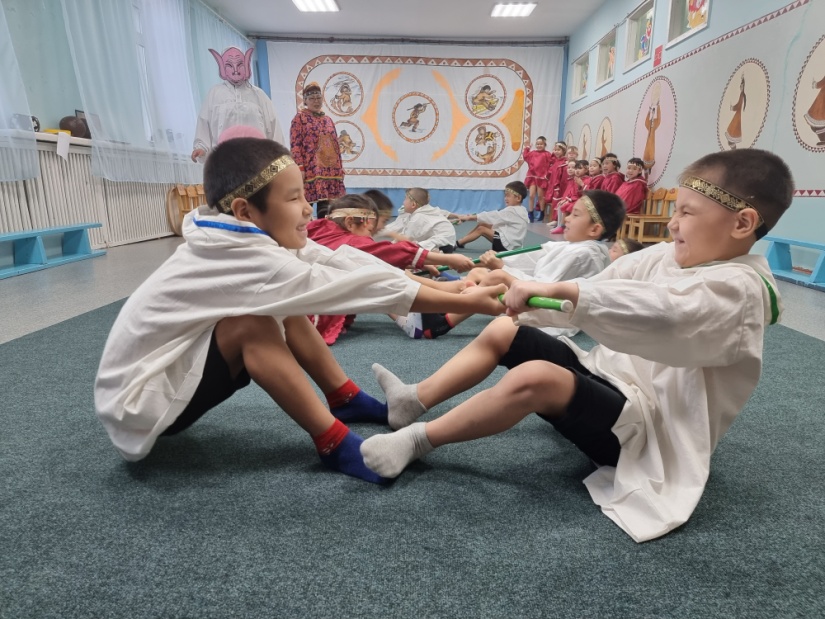 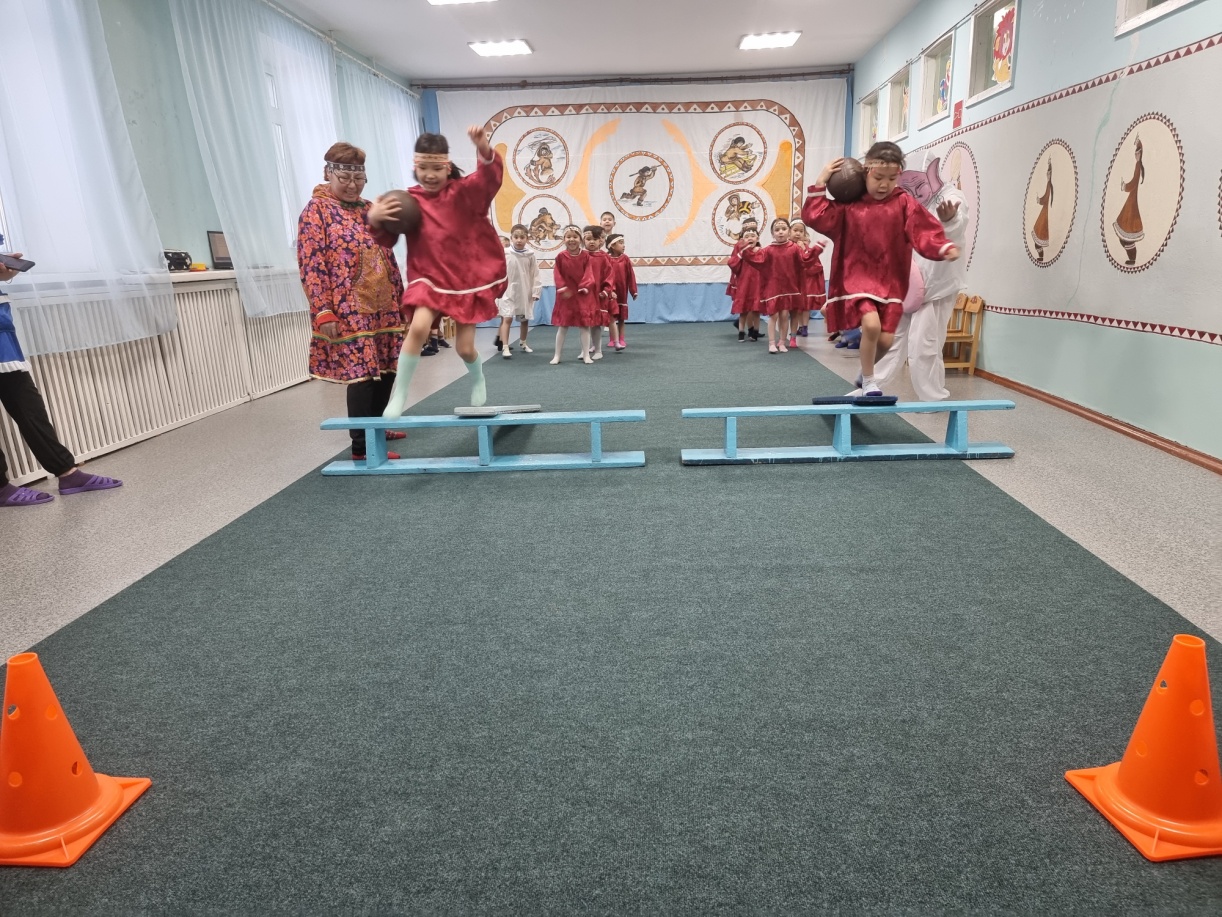 Спасибо за внимание!